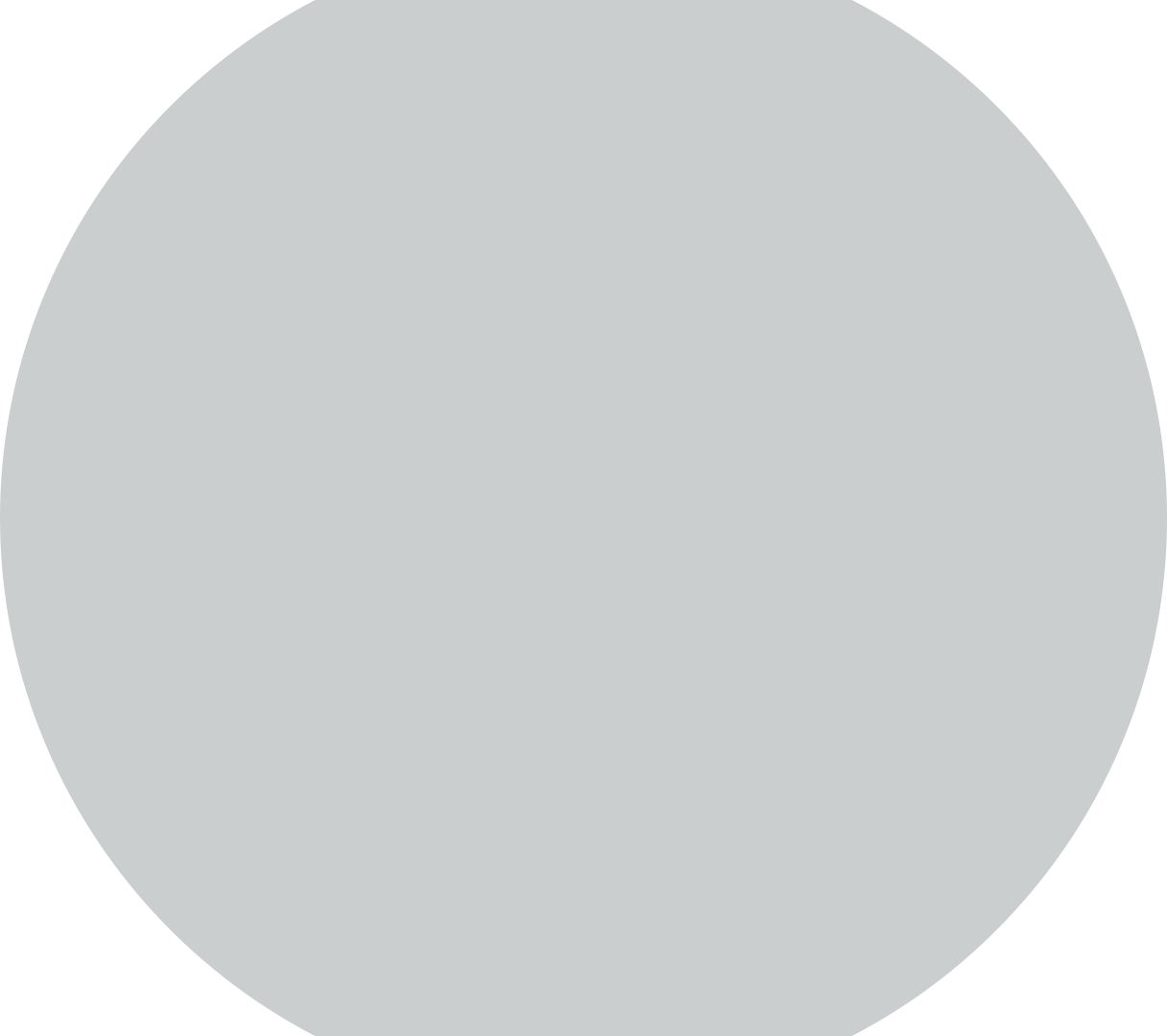 Whence Cometh My Help?
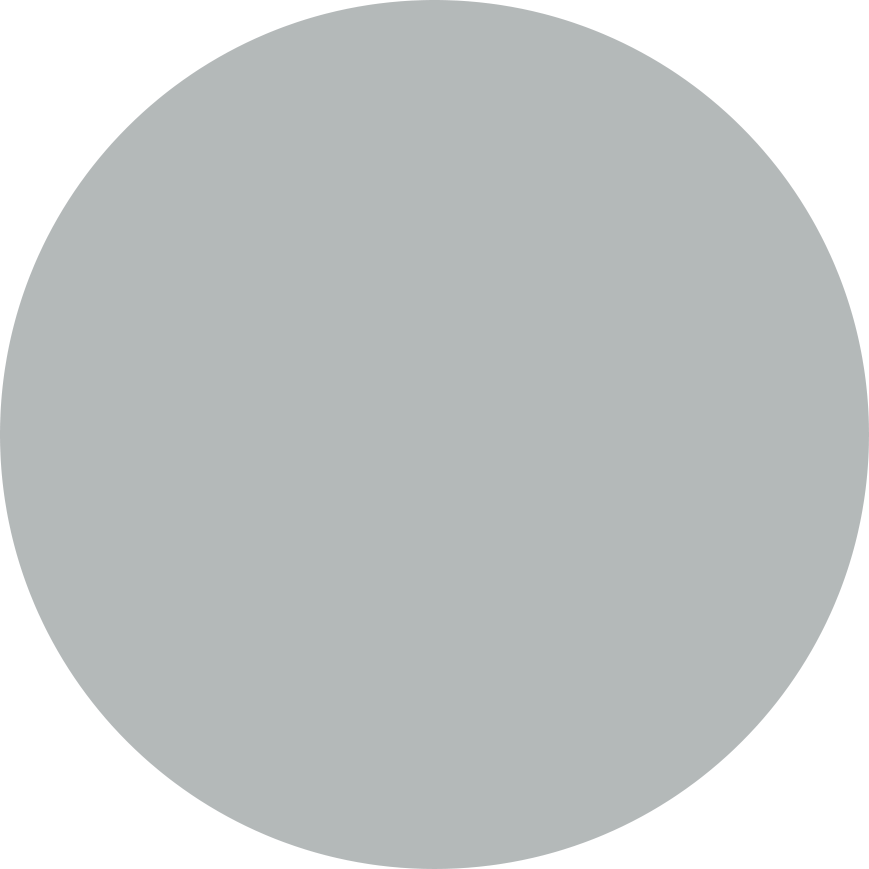 Primary Text: Psalm 121:1-2 (KJV)
“I will lift up mine eyes unto the hills, from whence cometh my help. My help cometh from the Lord, which made heaven and earth.”
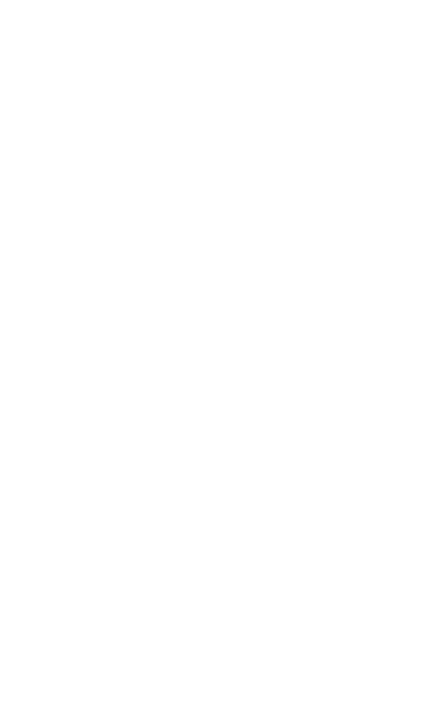 Derrick Frimpong
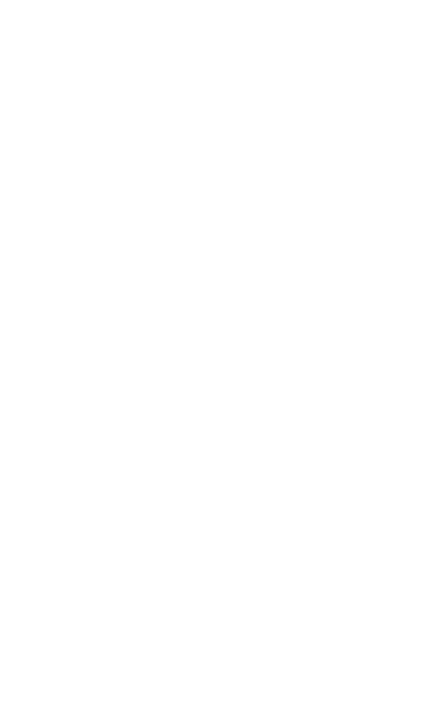 How many of us have never received help from another person ever since he/she was born?
Gen 1:35 (ESV)
“And God saw everything that he had made, and behold, it was very good. And there was evening and there was morning, the sixth day.”
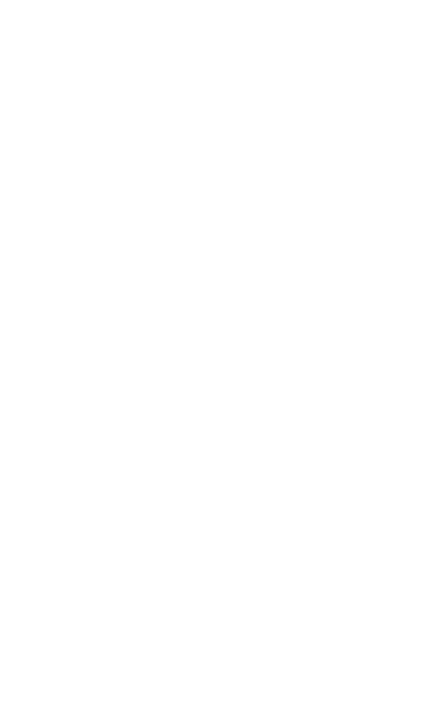 Gen 2:18 (ESV)
“Then the Lord God said, “It is not good that the man should be alone; I will make him a helper fit for[a] him.”
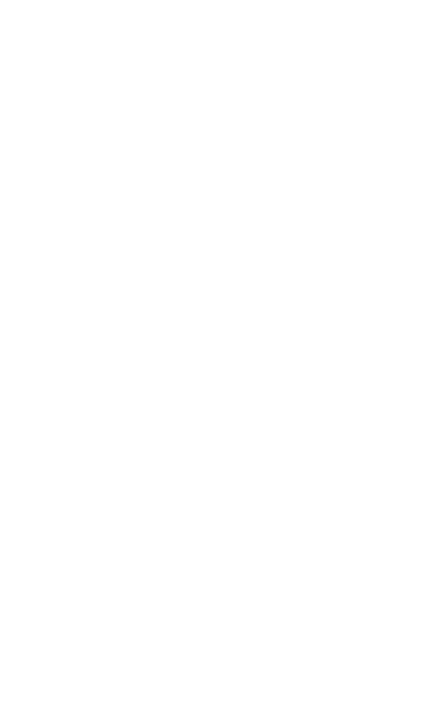 Ecclesiastes 4:9-12 (ESV)
“9 Two are better than one, because they have a good reward for their toil.”

“10 For if they fall, one will lift up his fellow. But woe to him who is alone when he falls and has not another to lift him up!”
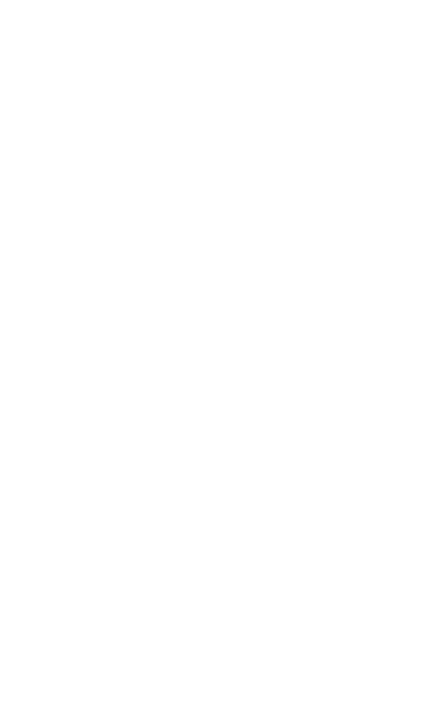 “11 Again, if two lie together, they keep warm, but how can one keep warm alone?” 

“12 And though a man might prevail against one who is alone, two will withstand him—a threefold cord is not quickly broken.”
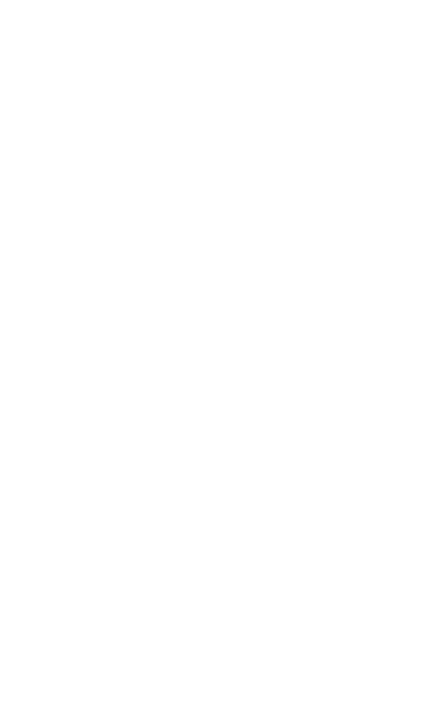 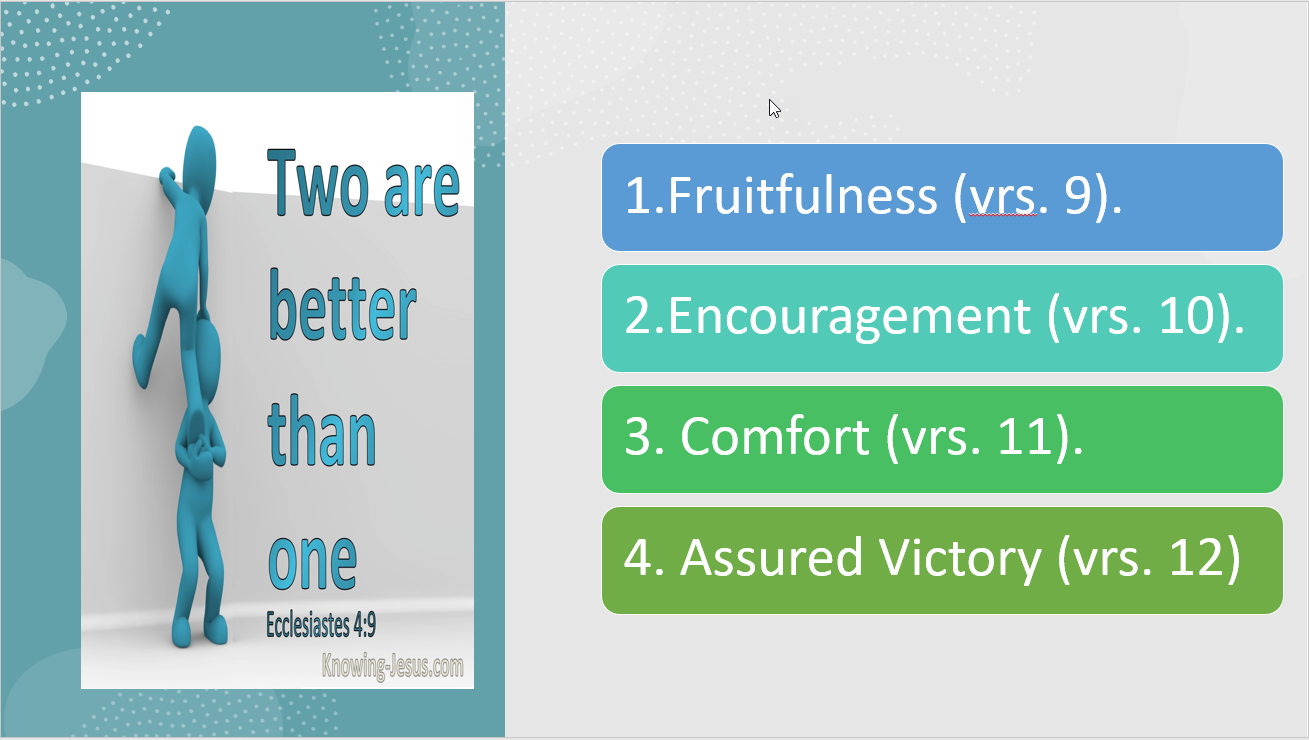 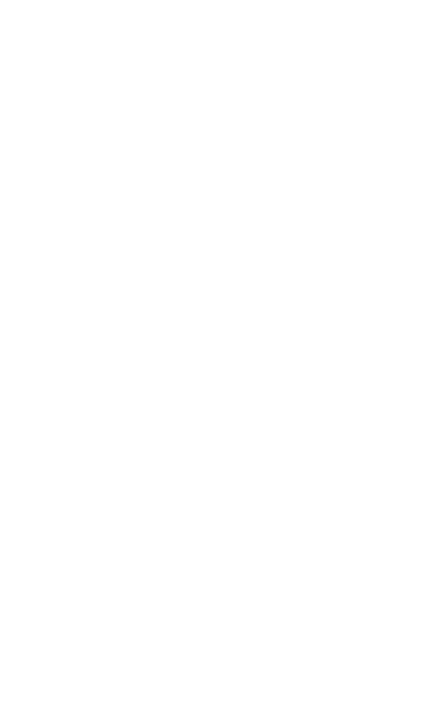 Help is needed for our human existence and the advancement of God’s purpose in our lives.
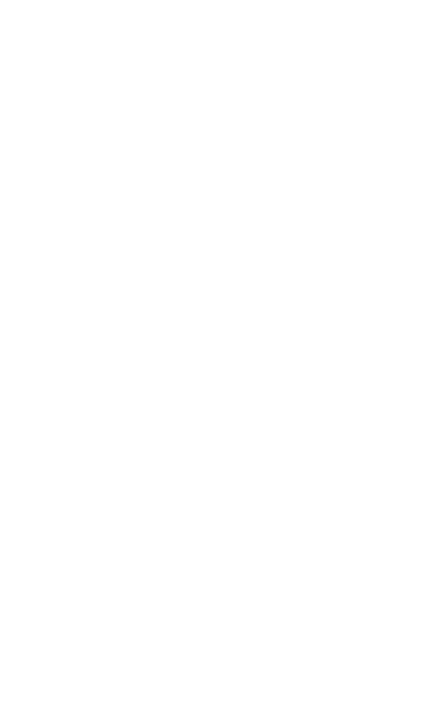 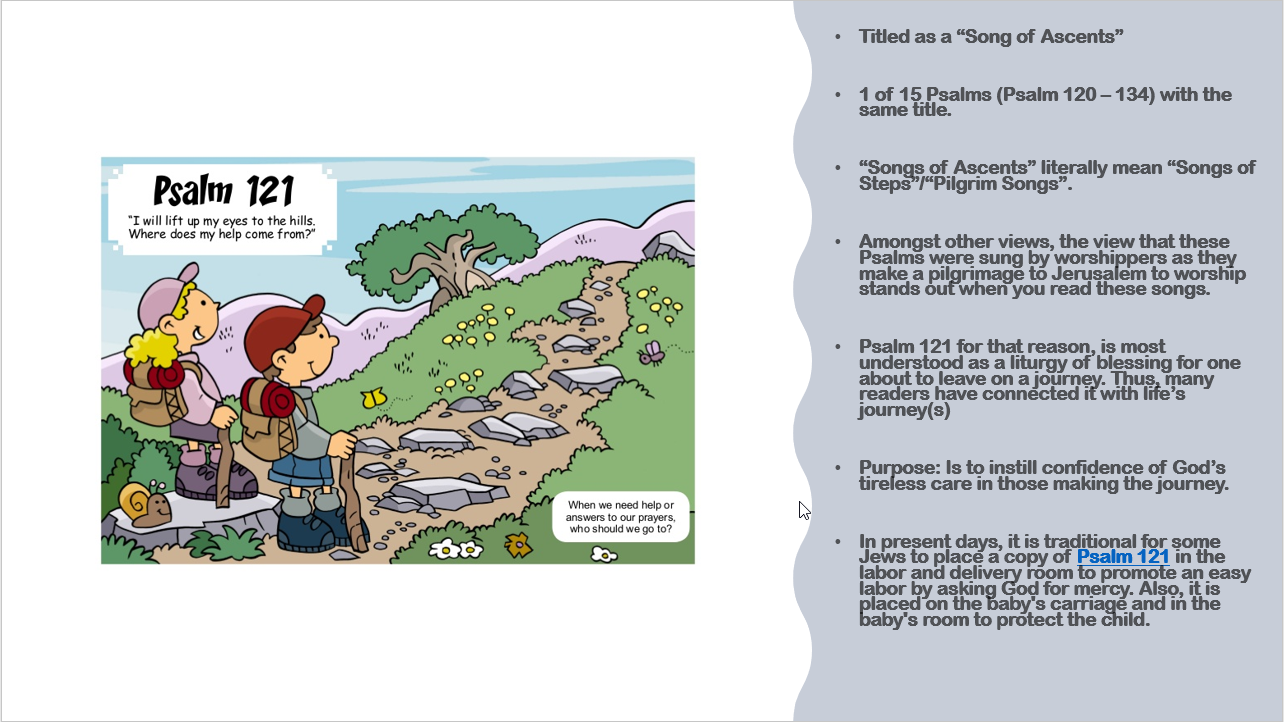 The structure of the psalm is in 2 parts:
verses 1-2        A Traveler’s Question and Confession
verses 3-8        A Priestly Blessing
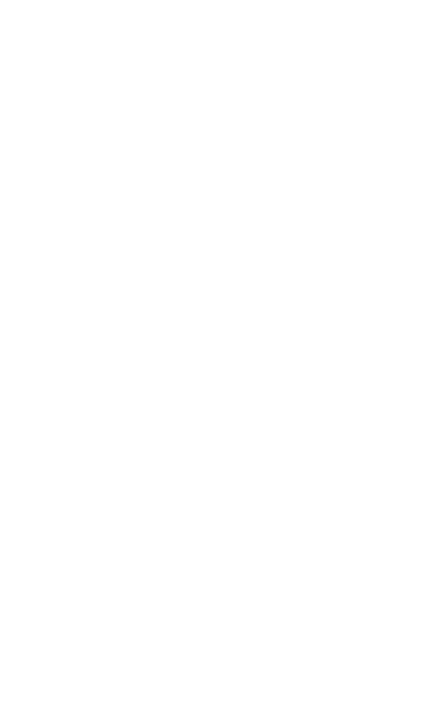 Psalm 121 (ESV)
1 “I lift up my eyes to the hills. From where does my help come? 
2 My help comes from the Lord, who made heaven and earth. ”
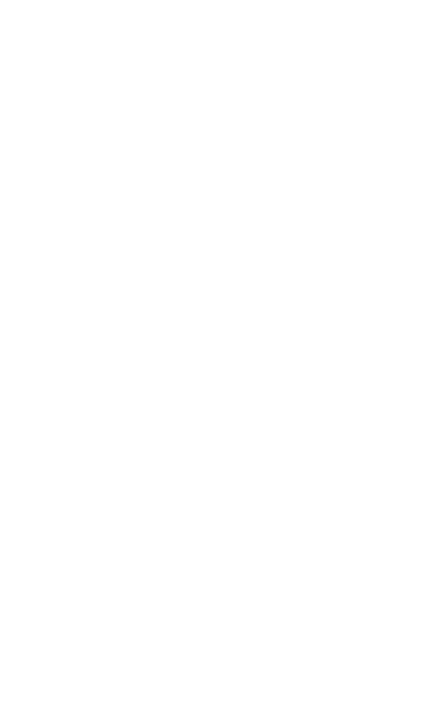 The verse is a chiasm (literary device):

A         creation (hills)
B         whence comes my help
B’        my help is from the Lord
A         creation (heaven and earth)
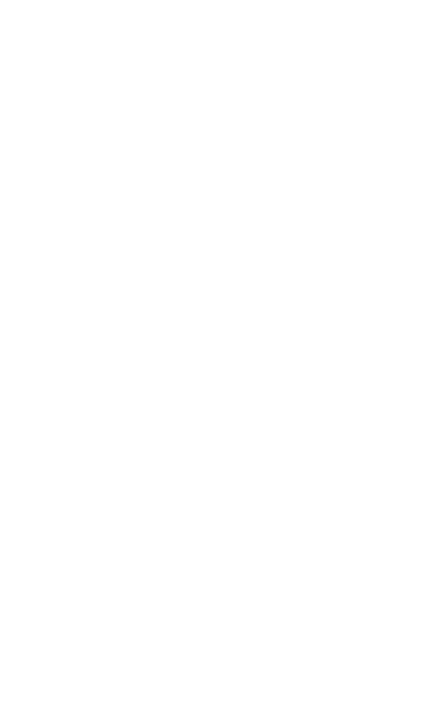 “3 He will not let your foot be moved; he who keeps you will not slumber. 
4 Behold, he who keeps Israel will neither slumber nor sleep.”
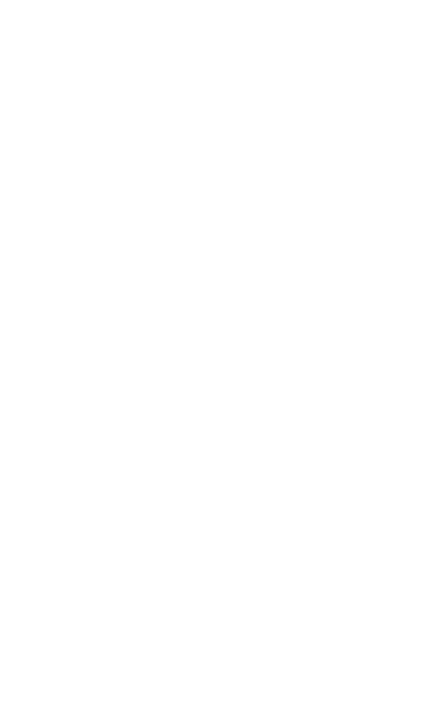 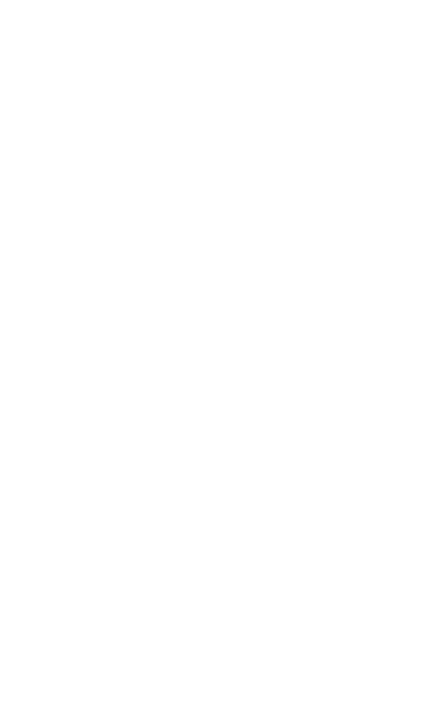 “5 The Lord is your keeper; the Lord is your shade on your right hand.”
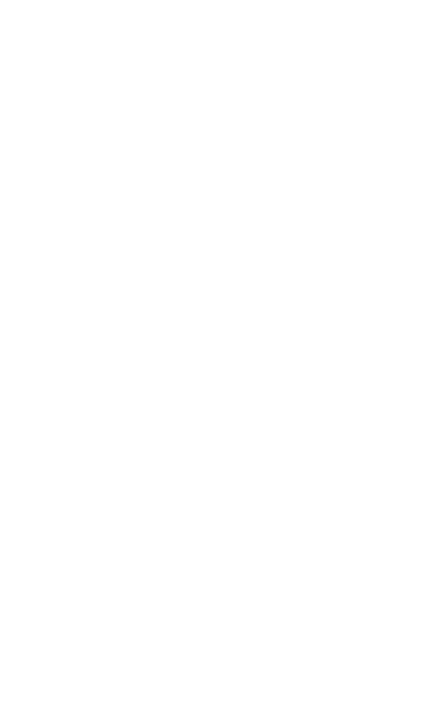 6 The sun shall not strike you by day, nor the moon by night.
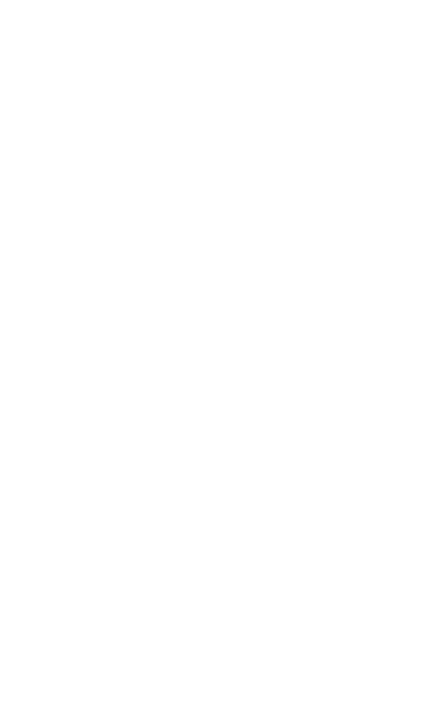 “7 The Lord will keep you from all evil; he will keep your life.”- David’s confession in Psalm 23:4
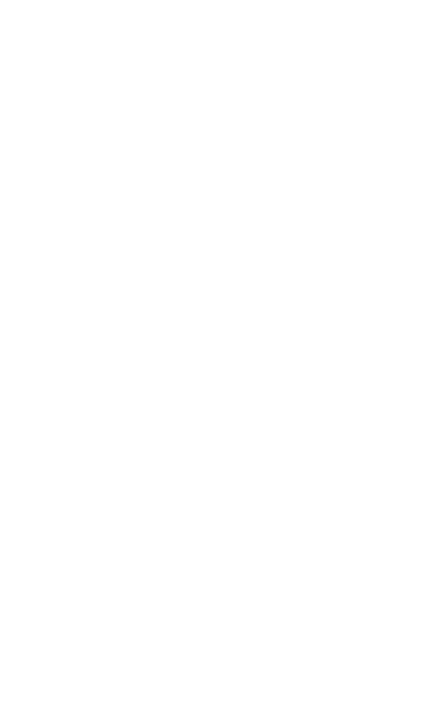 “8 The Lord will keep your going out and your coming in from this time forth and forevermore.”
These promises are the sort of things the Lord does for those who rely on Him. Thus, the words of this promise evoke God’s protection and our awareness of it.
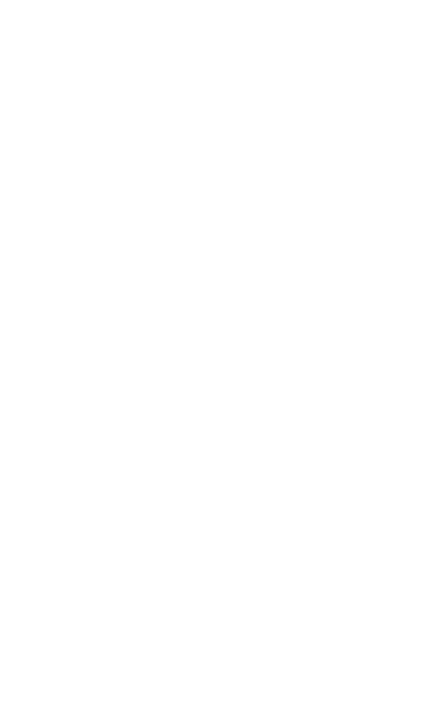 “John 14:16-17 (ESV)
And I will ask the Father, and he will give you another Helper, to be with you forever,”
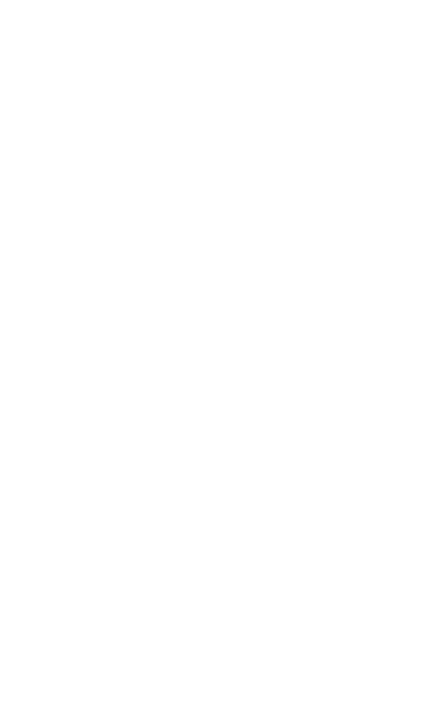 “17 even the Spirit of truth, whom the world cannot receive, because it neither sees him nor knows him. You know him, for he dwells with you and will be in you. 

18 “I will not leave you as orphans; I will come to you.,”
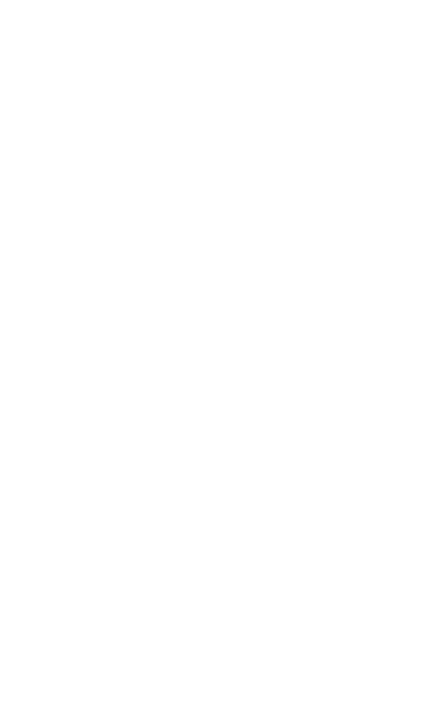 “You might as well try to see without eyes. Hear without ears, or breathe without lungs, as to try to live the Christian life without the Holy Spirit”

-D.L Moody (prominent American evangelist).
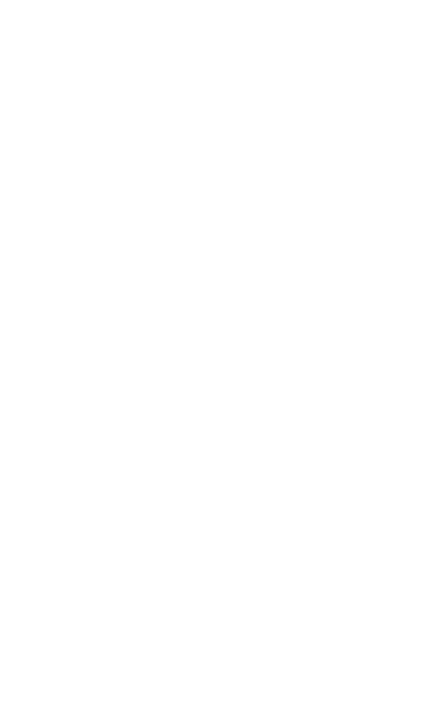 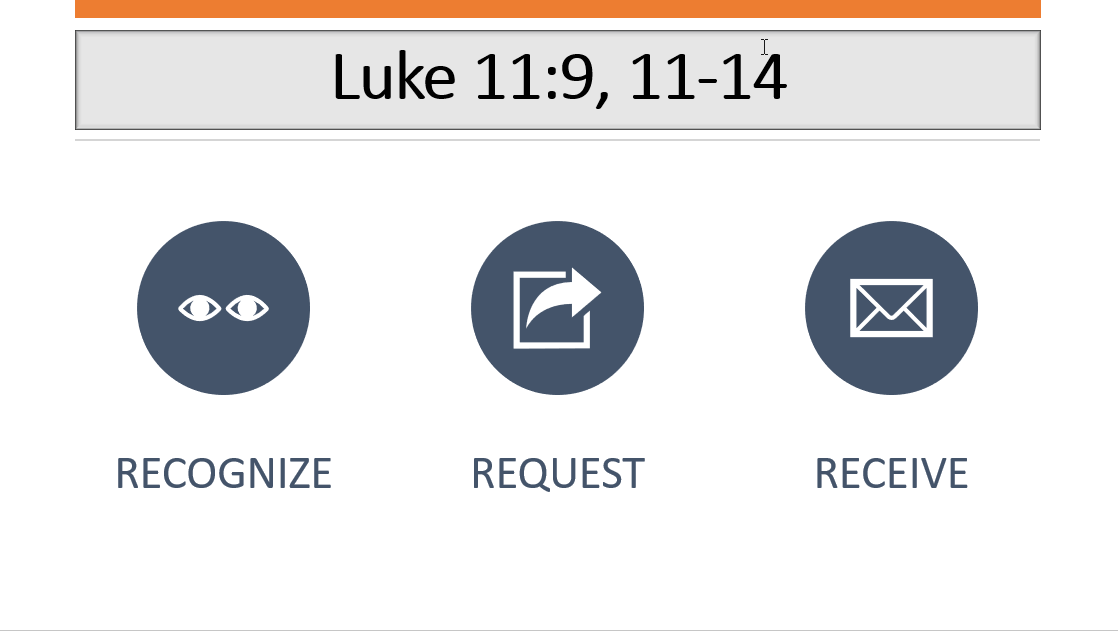 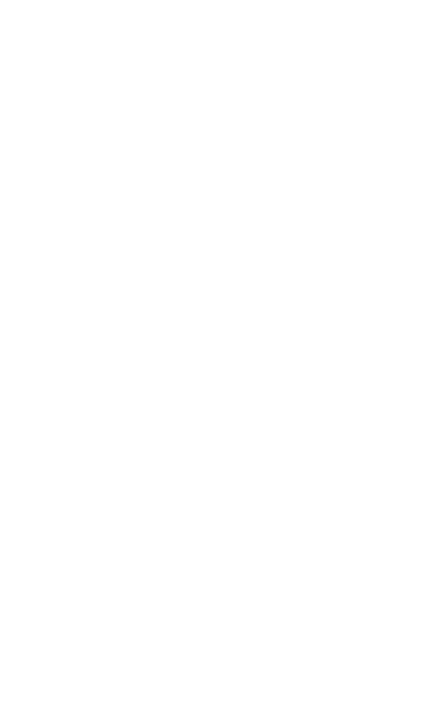 Luke 11:9 (ESV)
“9 And I tell you, ask, and it will be given to you; seek, and you will find; knock, and it will be opened to you.”
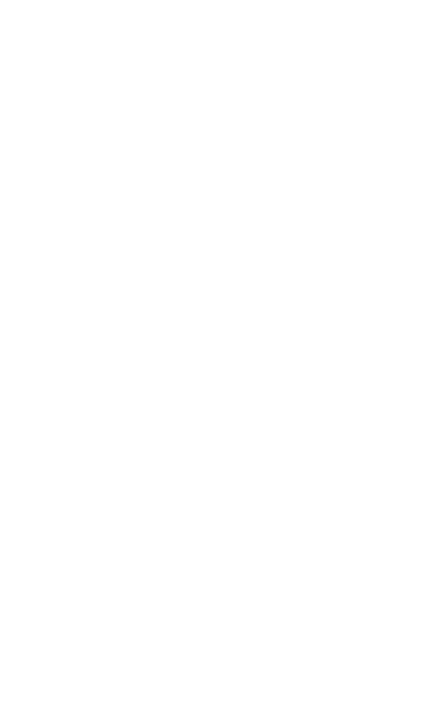 Luke 11:11-14 (ESV)
“11 What Father among you, if his son asks for a fish, will instead of a fish give him a serpent; 12 or if he asks for an egg, will give him a scorpion? .”
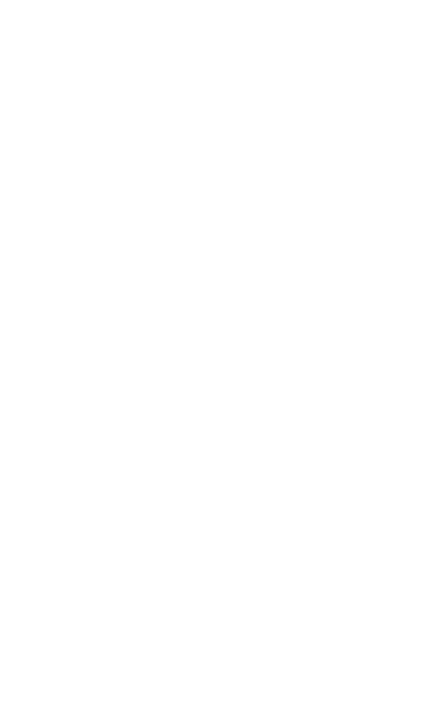 13 If you then, who are evil, know how to give good gifts to your children, 14 how much more will the heavenly Father give the Holy Spirit to those who ask him!”
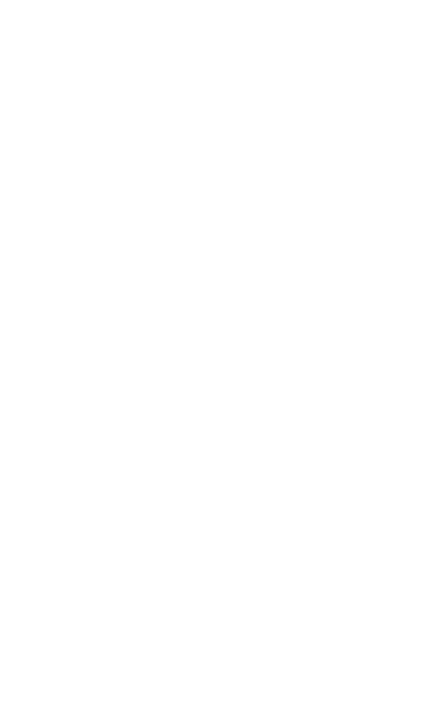 In conclusion, 
In Psalm 121, the pilgrims to Jerusalem recognize that their help will ultimately come from God.
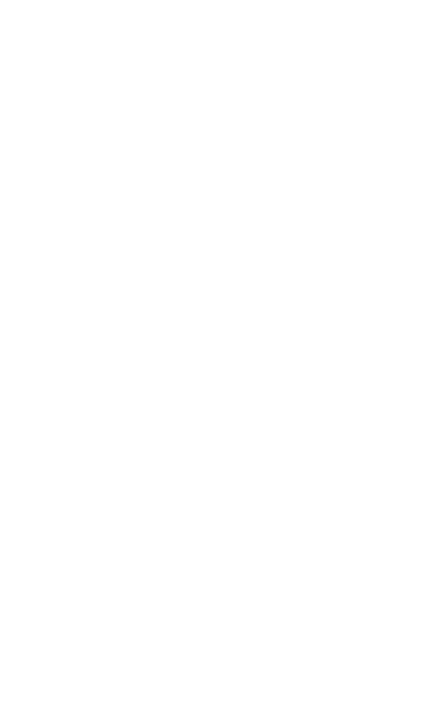 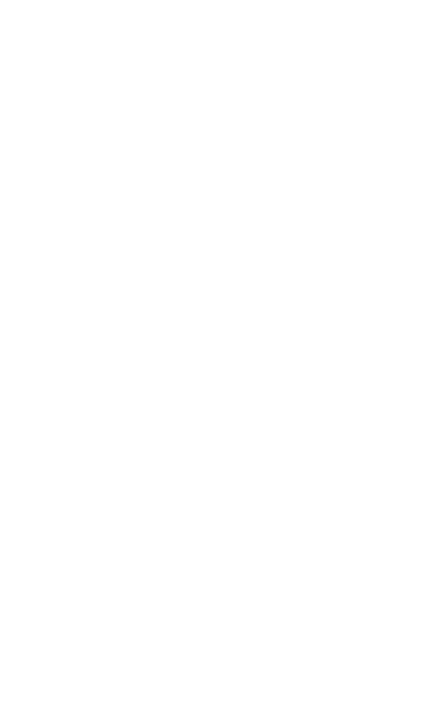 Whence Cometh Your Help?
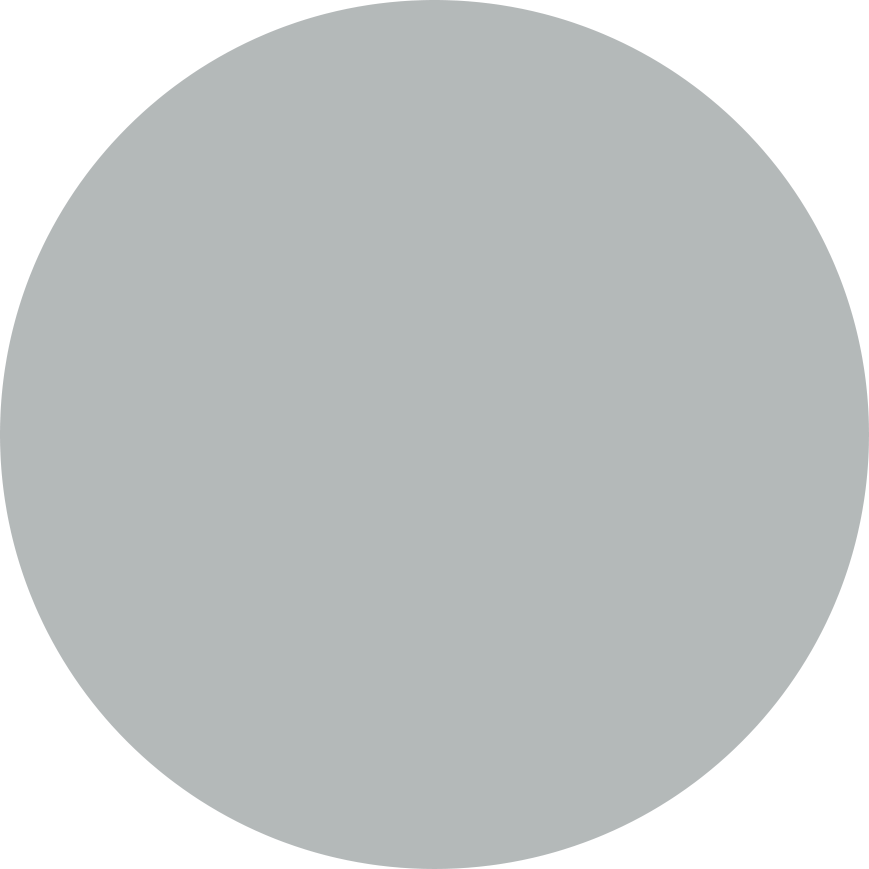 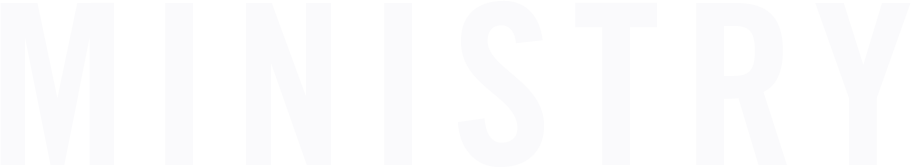 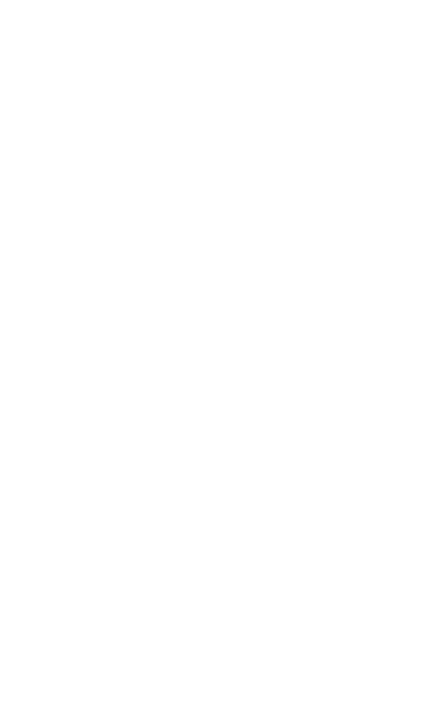 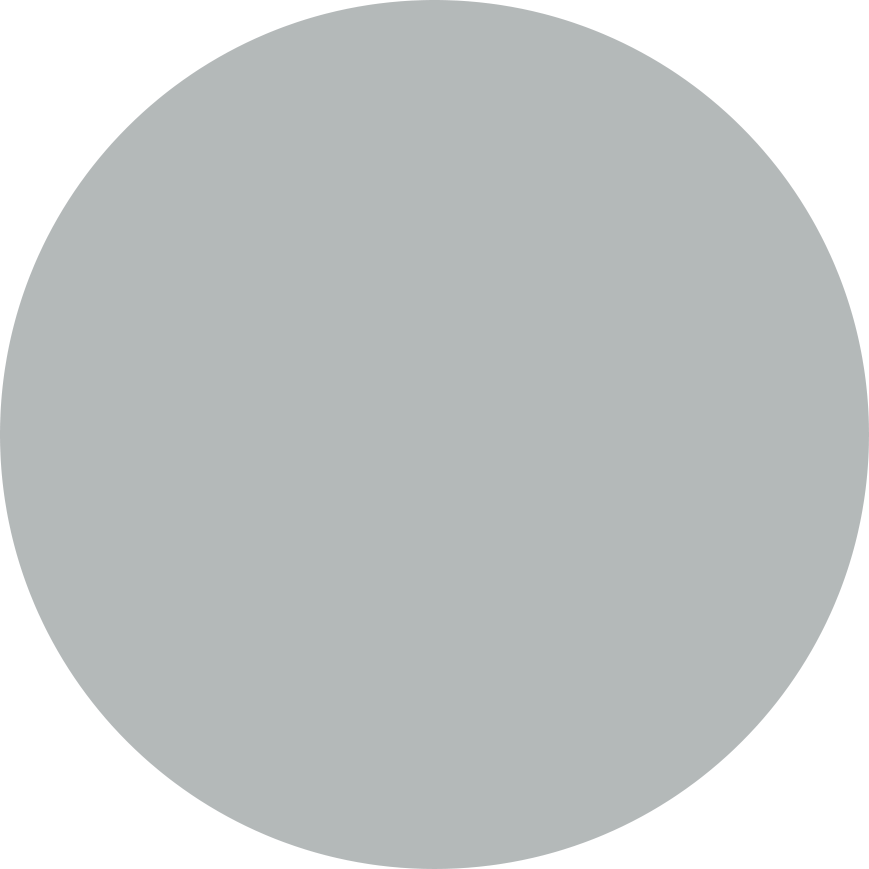 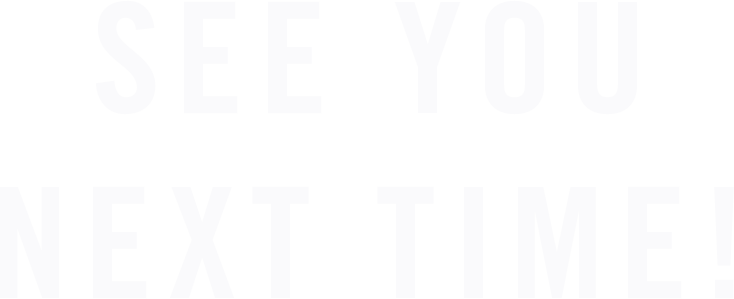 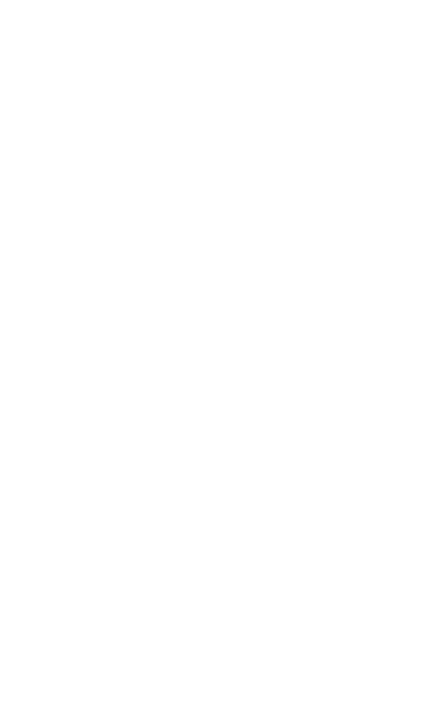